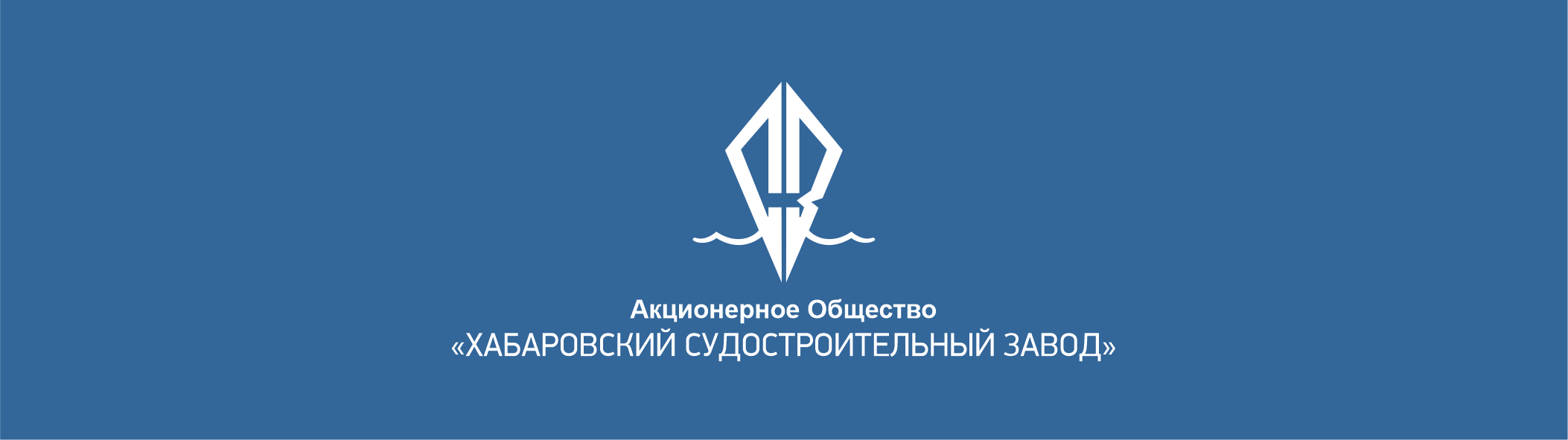 ЗЕМЕЛЬНЫЕ УЧАСТКИ 
Южный округ 
города Хабаровска
Хабаровский судостроительный завод, г.Хабаровск, Южный округ
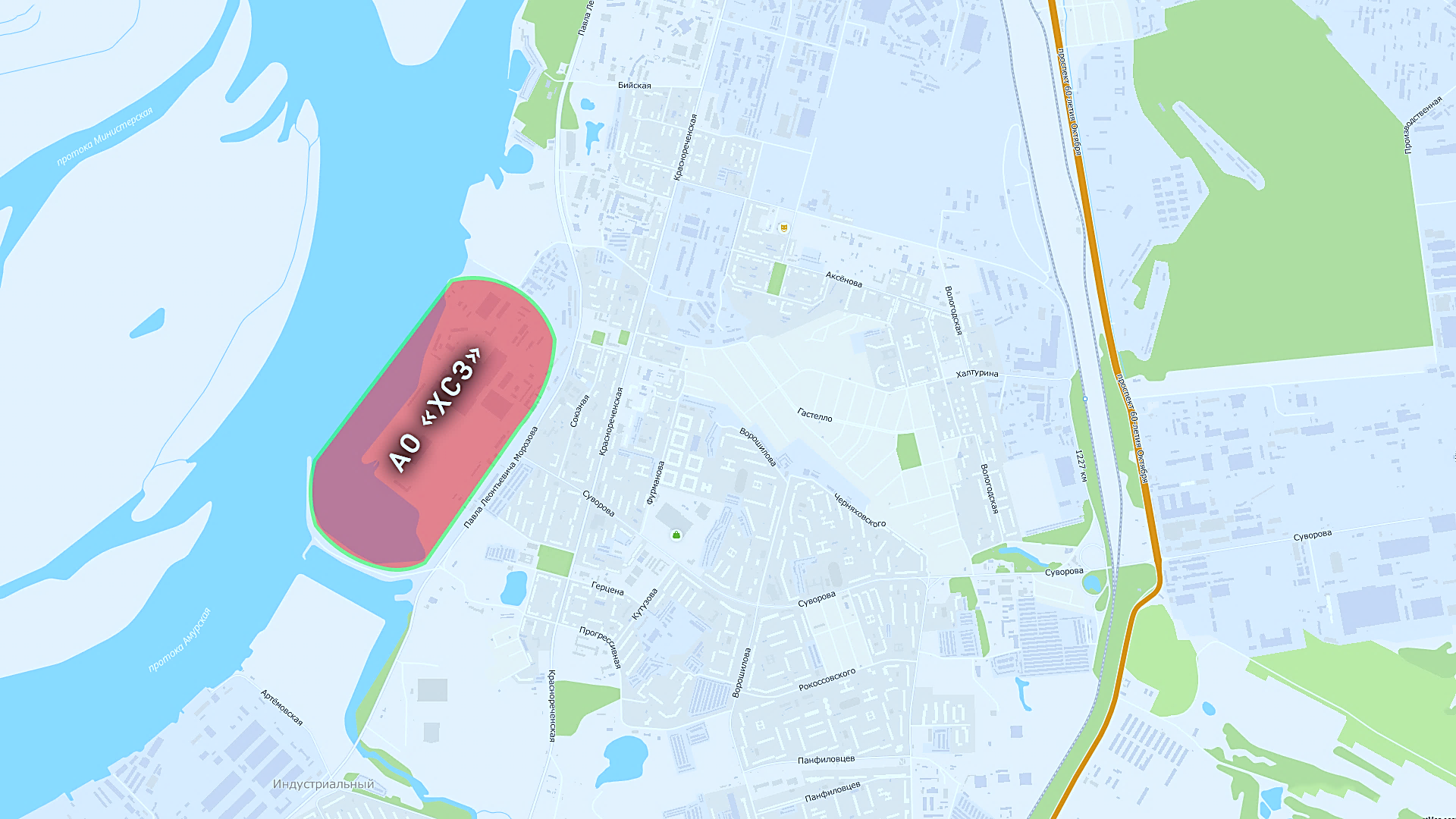 ТЕРРИТОРИЯ ЗАВОДА.
Участки для реализации.
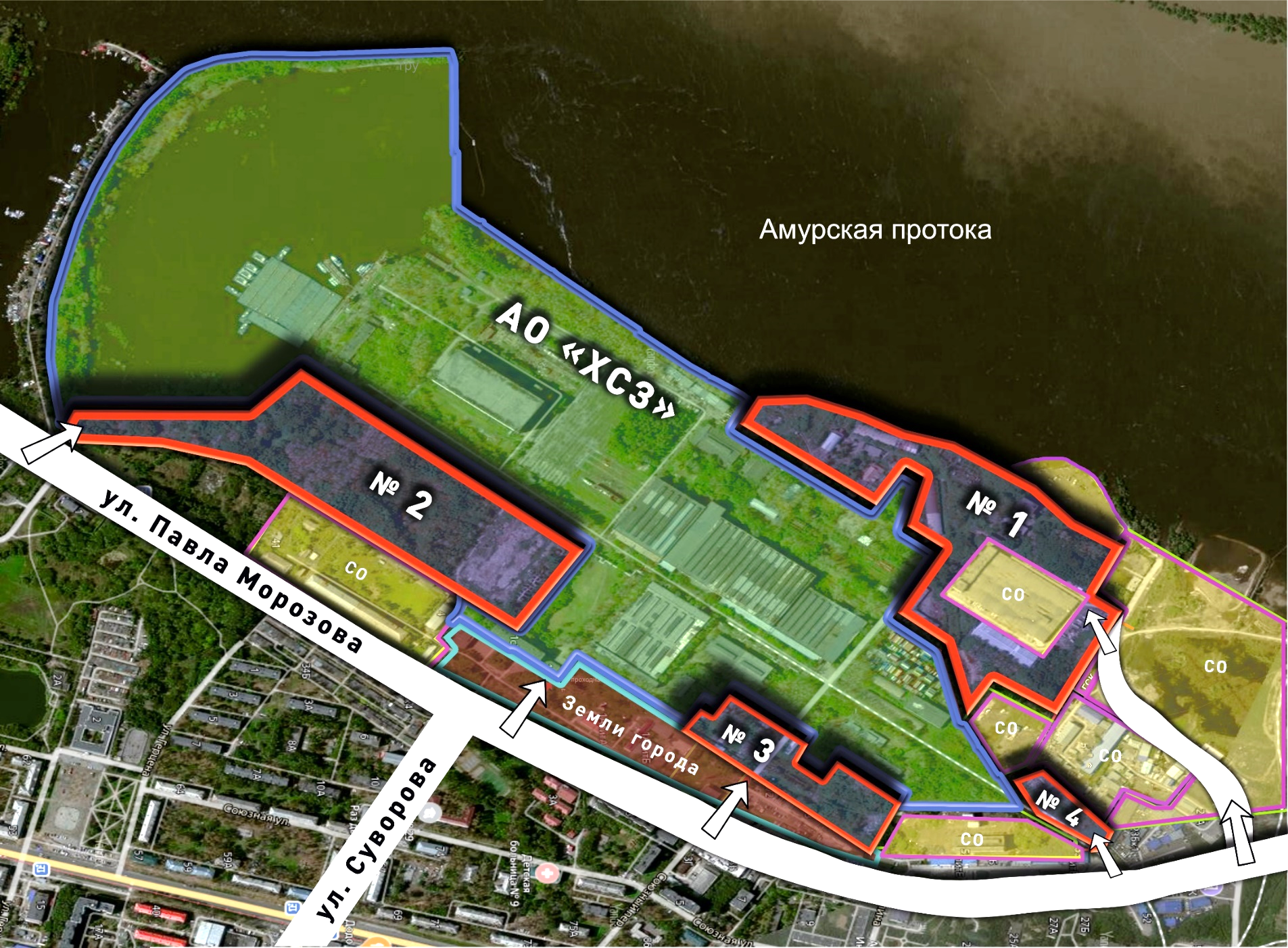 Обозначения: СО – сторонняя организация
УЧАСТОК № 1
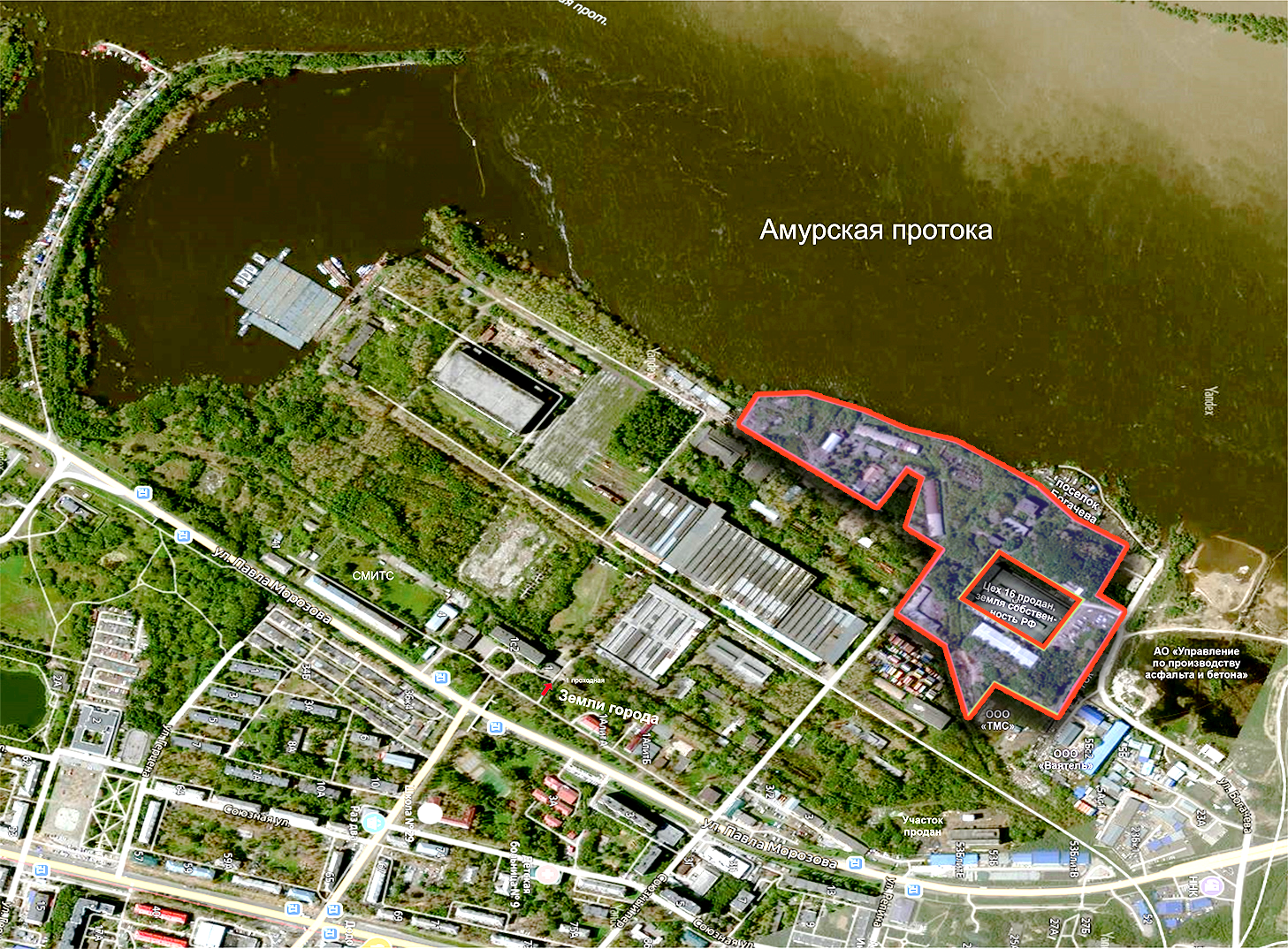 Участок имеет площадь ок. 111,8 тыс. м2.
Примыкает к берегу Амурской притоки.
Имеются автомобильные подъездные пути.
Участок электрифицирован.
Примеры использования:
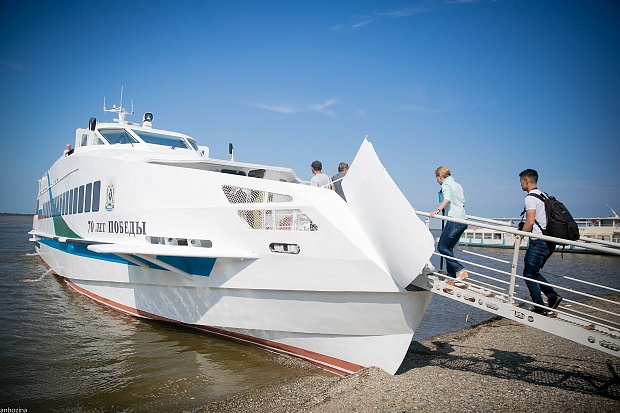 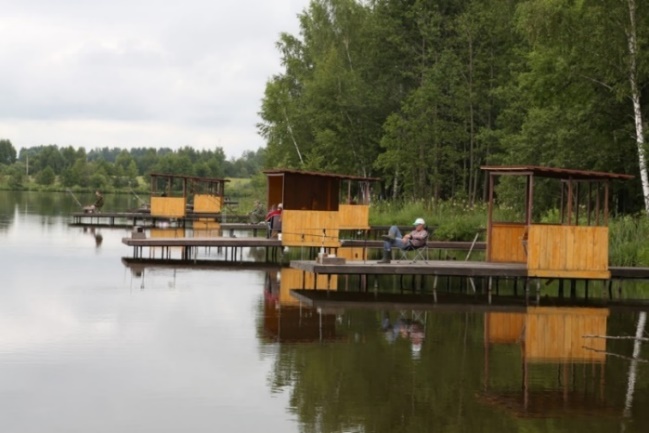 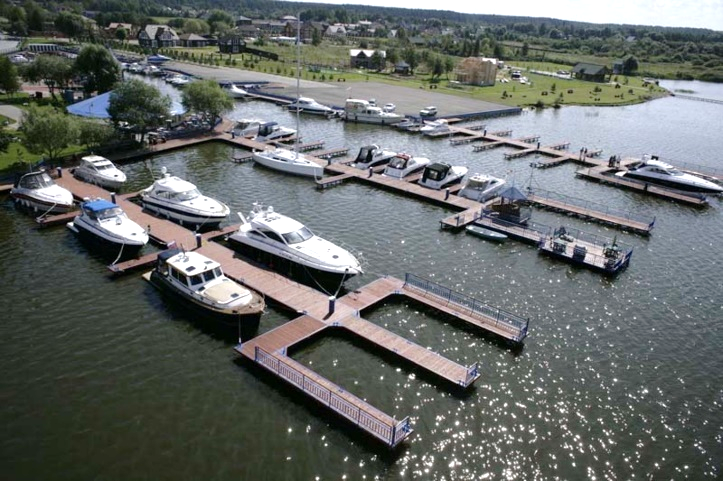 Речной вокзал (посадка 
дачников на теплоход)
База отдыха.
Оборудованные 
места для рыбалки.
Яхт-клуб
УЧАСТОК № 2
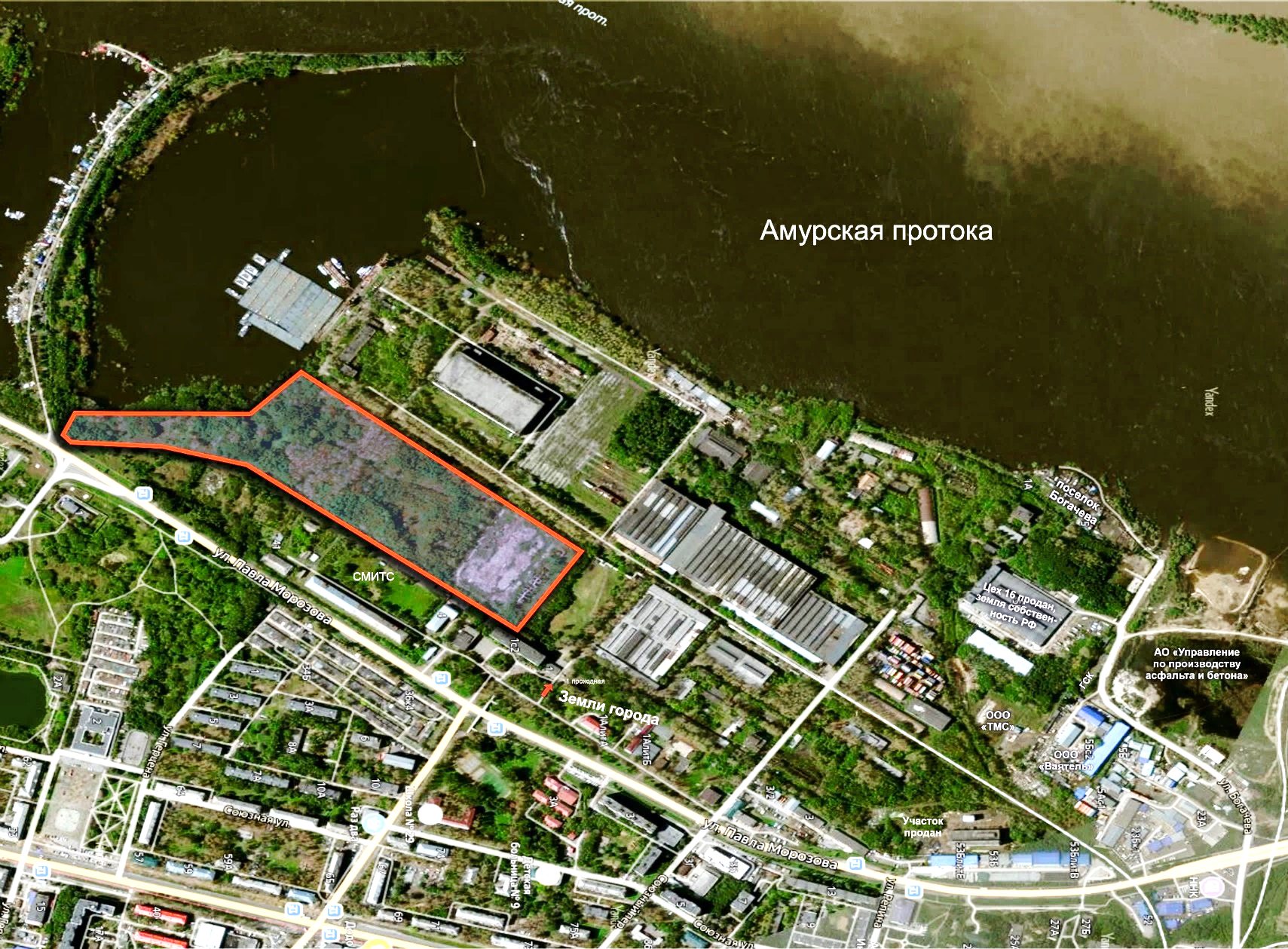 Участок имеет площадь ок. 94,1 тыс. м2. 
Примыкает к затону АО «ХСЗ»
Возможен заезд с ул. Пионерской.
Примеры использования:
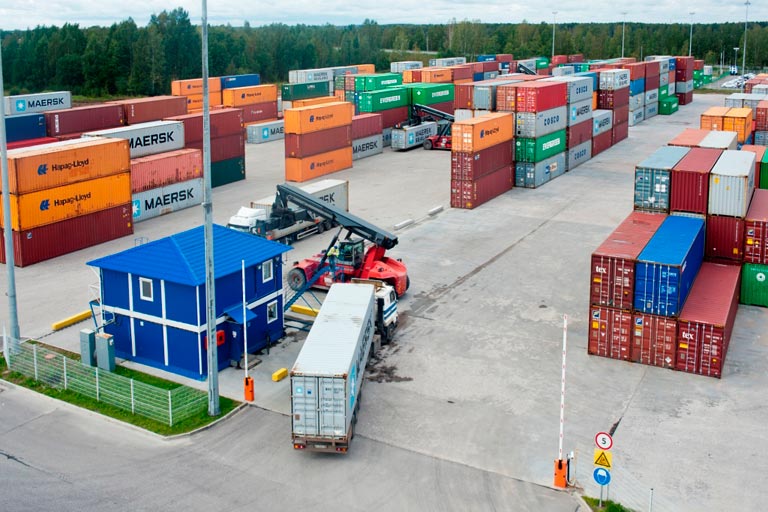 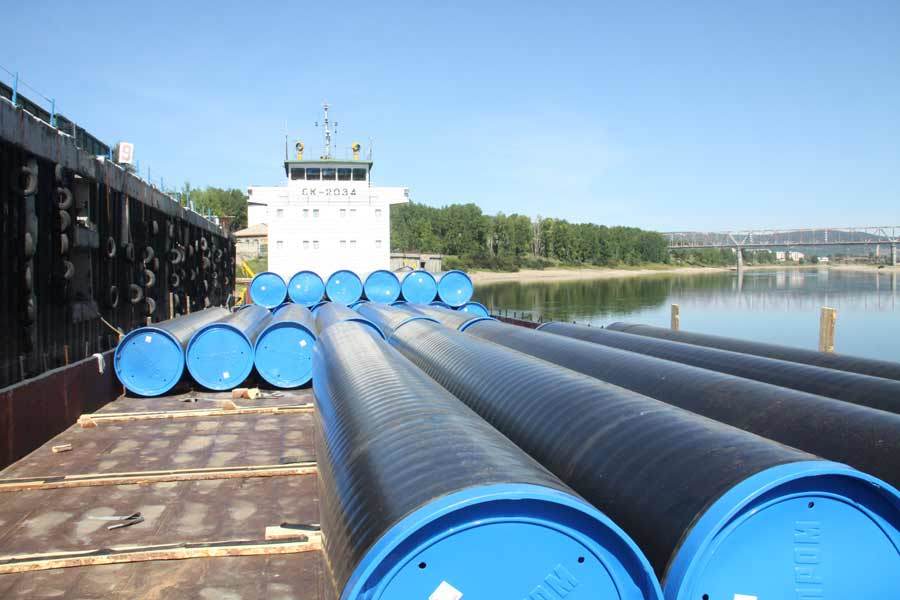 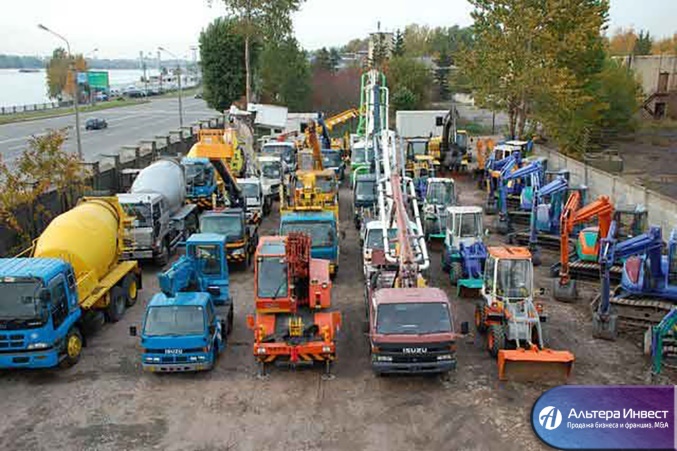 Участок перевалки труб для строительства трубопроводов
База хранения и обслуживания автомобильной  и специальной техники
Хранение контейнеров
УЧАСТОК № 3
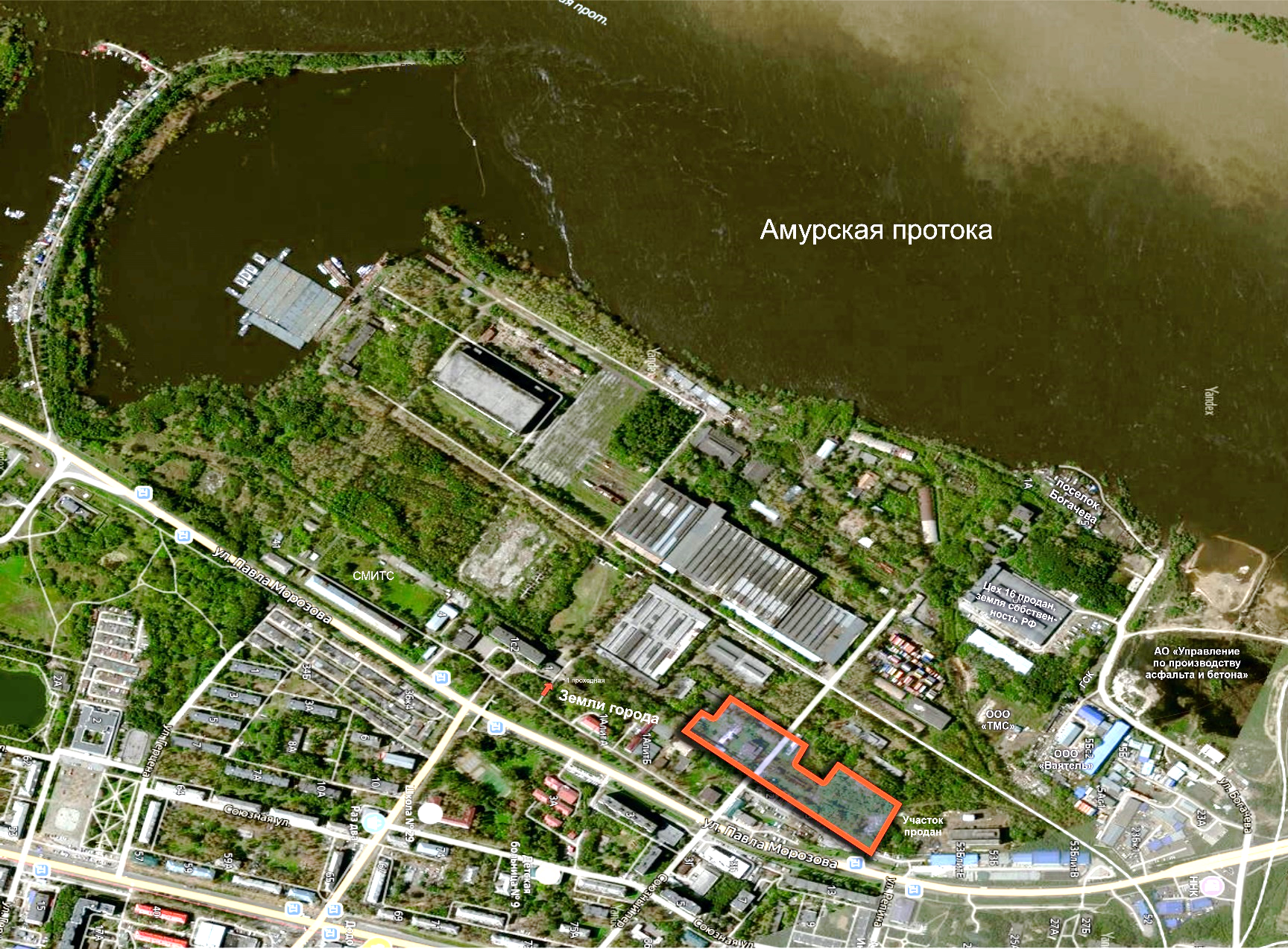 Участок имеет площадь ок. 30,0 тыс. м2.
Примыкает к ул.Пионерской.
Имеются автомобильные подъездные пути.
Участок электрифицирован.
Примеры использования:
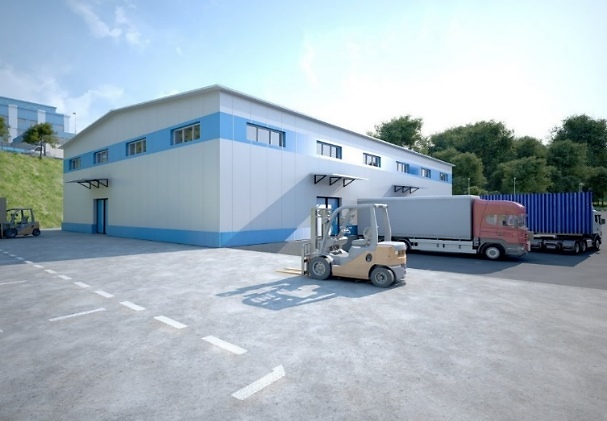 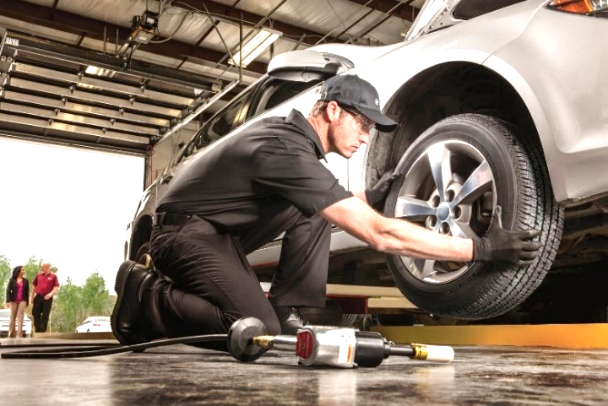 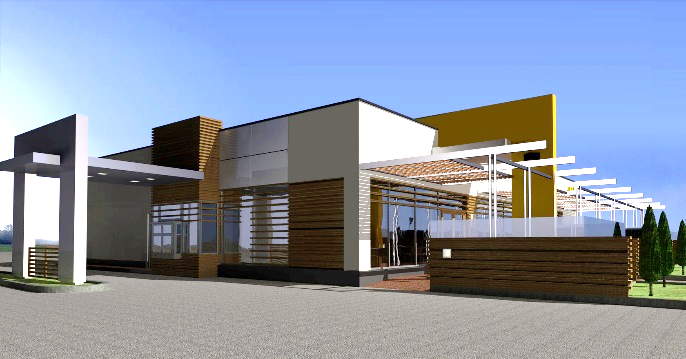 Пункт 
быстрого питания
Шиномонтажная                       или автомастерская
Склады
УЧАСТОК № 4
Примеры использования
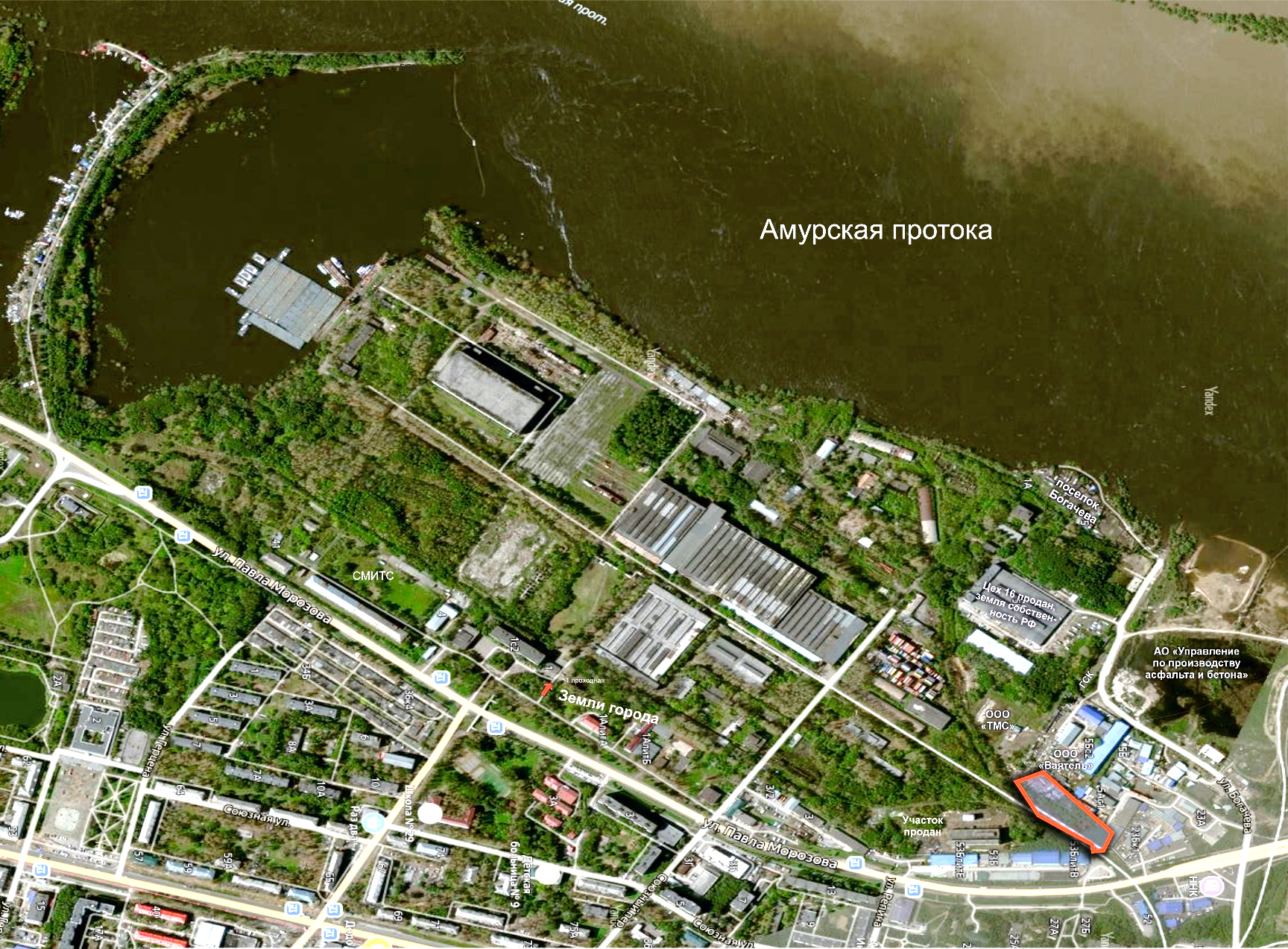 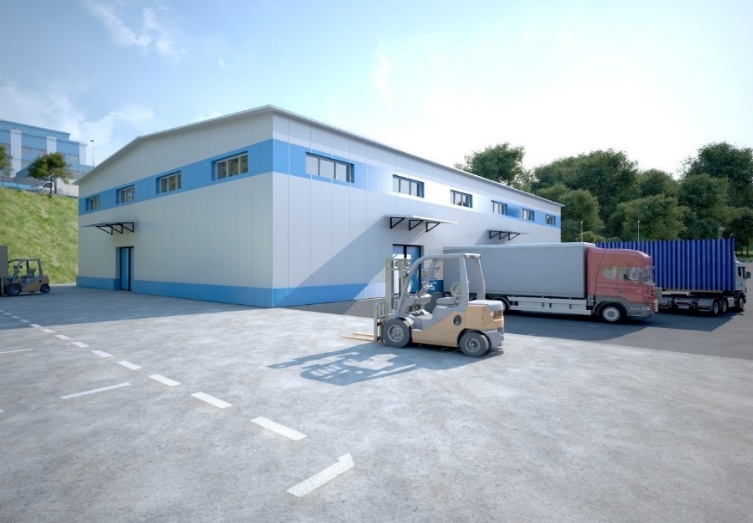 Склады
Участок имеет площадь 
ок. 26,8 тыс.м2.
Примыкает к ул.Пионерской.
Имеются автомобильные подъездные пути.
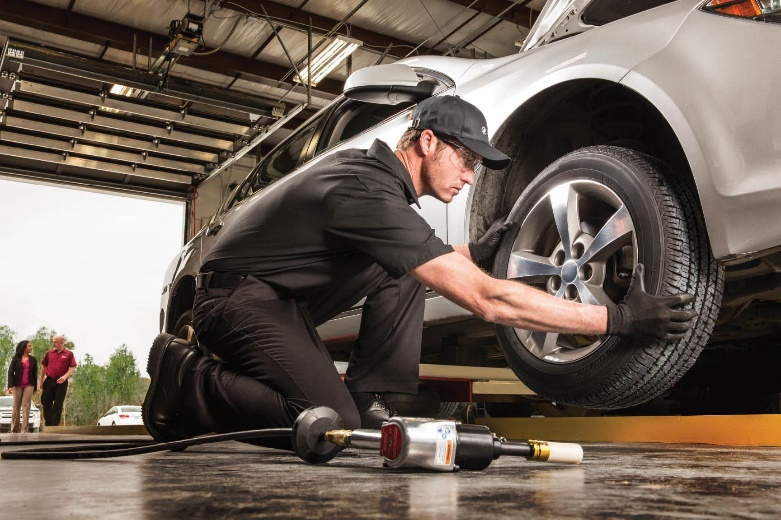 Шиномонтажная                       или автомастерская
Характеристика земельного участка
Кадастровый № 
земельного участка АО «ХСЗ»: 		27:23:0000000:946

Номер 
государственной регистрации: 		27-27/001-27/001/001/2016-3616/1

Категория земель: 			земли населённых пунктов

Кадастровая стоимость 
1 м2 земельного участка: 			652,09 руб.

     
     Земельный участок АО «ХСЗ» размежёван, документы межевания находятся на регистрации в Росреестре.
     На земельном участке расположены теплотрассы, подключенные к городской теплосети; водопровод; хозяйственная и ливнёвая канализации; электросети; подъездные автомобильные дороги.
АО «Хабаровскийсудостроительный завод»
ул.Суворова, 1
Хабаровск, 680003
Тел.: +7 (4212) 458-535
Факс: +7 (4212) 458-544
Эл. почта: aohsz@aohsz.ru